NIH Virtual Grants Conference - PreCon Workshop
Human Subjects Research: 
Policies, Clinical Trials, and Inclusion:

An Overview of NIH Policies on
CLINICAL TRIALS
Pamela Kearney, MD
Director, DHSR/OER/NIH

December 7, 2022
Goals:
Review NIH Clinical Trial Policies
Review and practice CT determinations
Understand where to find CT resources
SLIDE | 2
NIH Defined 
Clinical Trials
SLIDE | 3
Human Subjects
Mechanistic
Other experimental
Biomedical outcome
Independent variable
Pilot/feasibility
Exploratory
Applied
WHAT IS A CLINICAL TRIAL?
Behavioral
Intervention
Basic Research
Developmental
Effect
Prospectively assigned
Behavioral outcome
SLIDE | 4
NIH CT definition covers many types of CTs
NIH Definition of Clinical Trial 

A research study in which one or more human subjects are prospectively assigned to one or more interventions (which may include placebo or other control) to evaluate the effects of those interventions on health-related biomedical or behavioral outcomes.

NOT-OD-15-015
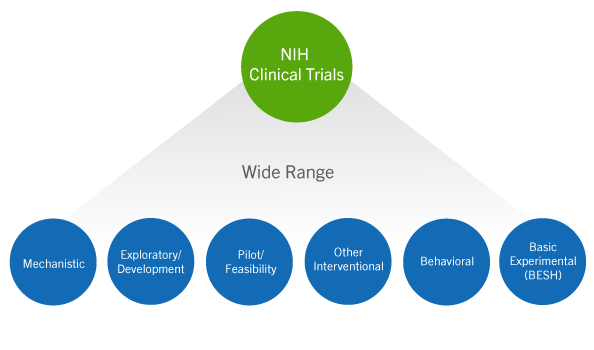 SLIDE | 5
Are you doing an NIH Defined CT?
The 4 CT Questions

Does the study involve human participants? 
Are the participants prospectively assigned to an intervention? 
Is the study designed to evaluate the effect of the intervention on the participants? 
Is the effect that will be evaluated a health-related biomedical or behavioral outcome?
If “Yes” to ALL of these questions, the study is considered a clinical trial
SLIDE | 6
Why do we care?
CT Specific FOAs
Clinical Trials specific requirements (regulations and NIH policies)
Registration/Results reporting
GCP training for staff
Certain monitoring requirements
Informed consent posting
More
Misclassified CT may be withdrawn prior to review
SLIDE | 7
Clinical Trial 
Policies
SLIDE | 8
Clinical Trial Funding Opportunity Announcement (FOA) Policy
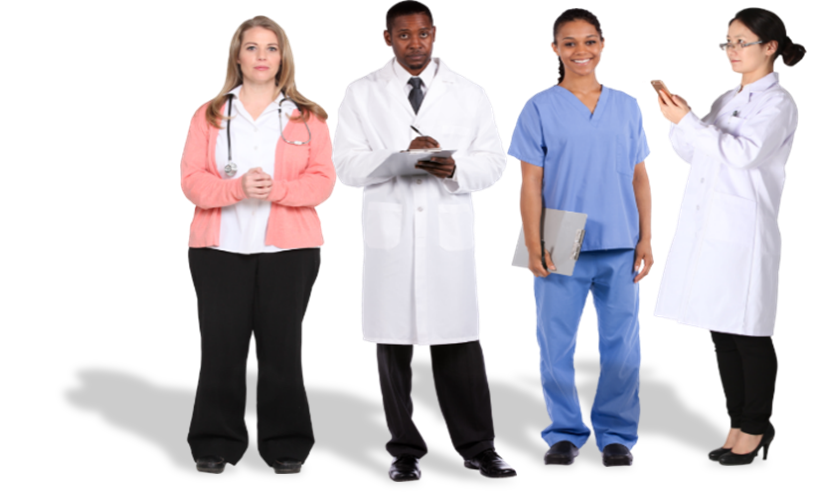 Guide Notice: NOT-OD-17-043
Applications involving clinical trials must be submitted to clinical trial specific FOAs
SLIDE | 9
Improve
Improve NIH’s ability to identify proposed clinical trials
Purposes of CT FOA Policy:
Ensure
Ensure key pieces of trial-specific information are submitted with each application
Apply
Uniformly apply trial-specific review criteria
SLIDE | 10
All applications with receipt dates on or after January 25, 2018, proposing one or more clinical trials must be submitted in response to a clinical trial-specific FOA.

Applications submitted to incorrect FOA are to be administratively withdrawn
FOA Policy for CT Requires:
SLIDE | 11
Types of FOAs
See Table of FOA Types for additional details
SLIDE | 12
What does the CT FOA Policy mean for you?
Carefully consider the work you are proposing: Is it an NIH defined CT?
*Be sure! – NIH defined CT are much more than “classic drug study CTs”
Choose a concordant FOA
SLIDE | 13
Policy on Good Clinical Practice(GCP) Training for NIH Awardees Involved in NIH-funded Clinical Trials
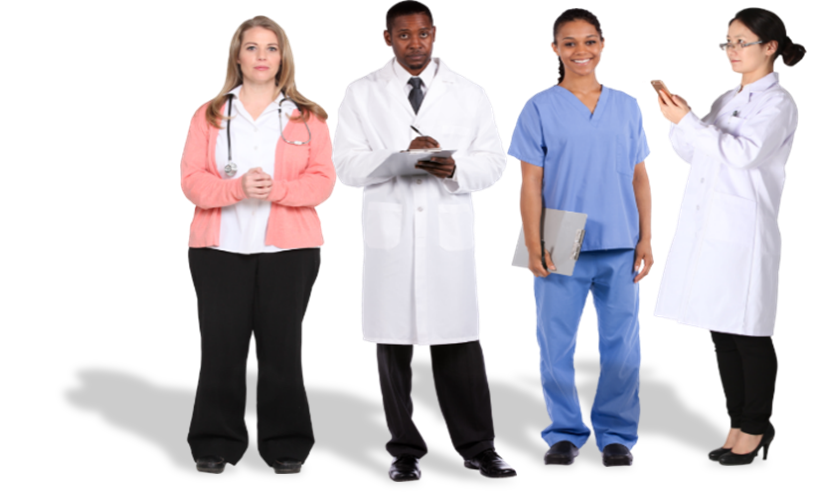 NOT-OD-16-148
Effective date January 1, 2017
Outlines GCP training requirements
NIH Grants and Funding GCP webpage
SLIDE | 14
Purposes of the GCP Training Policy:
Imparts fundamental knowledge of quality standards for designing, conducting, recording and reporting trials
Help assure the safety, integrity, and quality of clinical trials
SLIDE | 15
All NIH-funded clinical investigators and clinical trial staff involved in the design, conduct, oversight, or management of clinical trials should be trained in GCP
Training is to be consistent with principles of the International Conference on Harmonisation (ICH) E6 (R2)
Training should be refreshed every 3 years
Recipients of GCP training are expected to retain documentation.
The GCP Training Policy Requires:
SLIDE | 16
No specific course or program is required!
GCP Training can be achieved by:
GCP training can be achieved through :
class or course
academic training program
certification from a recognized clinical research professional organization
SLIDE | 17
Good Clinical Practice Learning Center (NIAID)
Good Clinical Practice Course (NIDA)
Good Clinical Practice in Social & Behavioral Research (NCATS/OBSSR)
For NIH Researchers, click here

Remember – GCP training does NOT have to be from NIH!
NIH also offers training free-of-charge:
SLIDE | 18
What does the GCP Training Policy mean for you?
Identify relevant staff
Arrange for adequate initial GCP training
Retain documentation!!!
Arrange and document training every 3 years
SLIDE | 19
NIH Policy for Data and Safety Monitoring
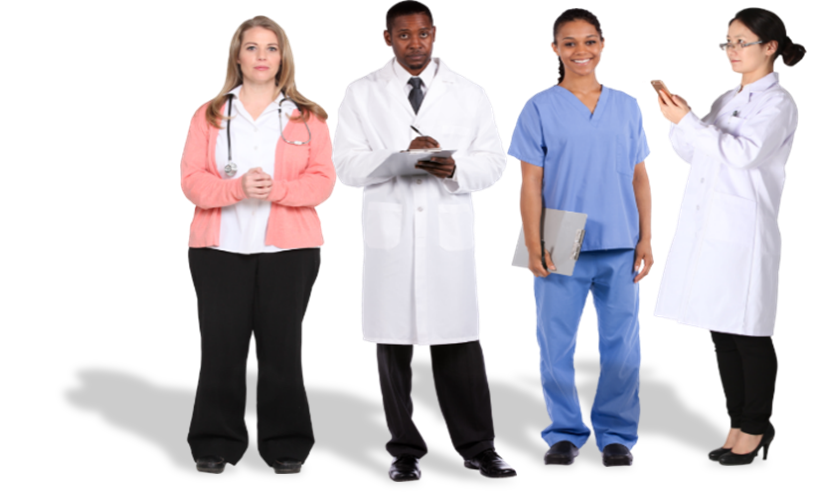 NOT-98-084 & NOT-OD-00-038 
NIH Grants Website on Data and Safety Monitoring
Outlines requirement that “every clinical trial should have provision for data and safety monitoring.”
20
Is required for all CT
Data and Safety Monitoring:
Is distinct from IRB review
the safety of participants
Is the method in the protocol to MONITOR:
integrity of data
Type of monitoring commensurate with risk
21
Types of Data and Safety MonitoringCommensurate with RISK
Principal investigator
Lowest Risk
Independent monitor
Independent monitoring committee
DSMB/C  (Data Safety Monitoring Board/Committee)
FDA guidance DSMB
Highest Risk
22
All CTs must submit a DSMP in the application which:

Addresses overall data and safety monitoring framework
Identifies the monitor (e.g., PI, independent safety monitor, DSMB, etc.)
Describes procedures for adverse event reporting to IRB, FDA, and NIH
Data and Safety Monitoring Plans (DSMP):
23
Data and Safety Monitoring Boards/Committees (DSMB/C) generally required for:
NIH-defined phase III trials
All multisite CTs
FDA guidance DSMB
24
What does the Data and Safety Monitoring Policy mean for you?
Chose appropriate monitoring  (risk, complexity, and size)
Use a DSMB/C if required
Submit an appropriate DSMP with your application
Monitor your study per the plan 
Report AEs as required by policy, regulations, and your plan
Adherence is part of the Terms and Conditions of your award!
SLIDE | 25
Dissemination of NIH-Funded Clinical Trial Information
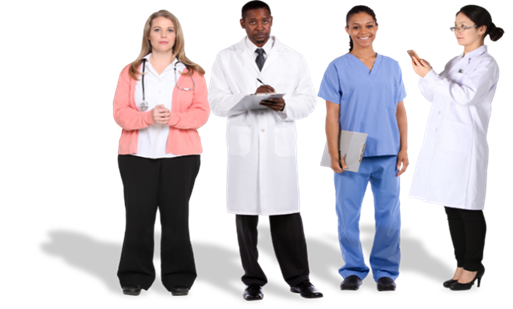 NOT-OD-16-149
Complementary to:
Statutory: section 402(j) of Public Health Services Act as amended by FDAAA
Regulatory:  42 CFR Part 11
SLIDE | 26
Dissemination of NIH-Funded Clinical Trial Information.2
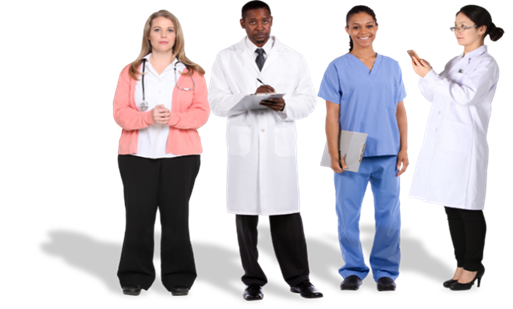 All NIH defined CTs to register and report results in ClinicalTrials.gov
Regardless of:
Study Phase
Type of intervention
Subject to regulation
NIH Grants Website regarding CT Registration and Results Reporting
SLIDE | 27
Submitting a PLAN in the application – outlining compliance with the policy - becomes part of Terms and Conditions!
Including a statement in the CT consent forms – RE posting of CT information at ClinicalTrials.gov
REGISTERING in ClinicalTrials.gov - no later than 21 days after enrolling the first participant
REPORTING summary results ClinicalTrials.gov – no later than one year after primary completion date
CT Registration and Results Reporting Policy requires:
SLIDE | 28
Registration and Reporting will be verified by NIH before releasing remaining funds or funds for a future grant
Potential Consequences for Non Compliance
RPPR cannot be submitted if registration or results reporting is overdue
For Applicable CTs (ACT) – may lead to actions described in 42 CFR 11.66
SLIDE | 29
Temporary Flexibilities for Certain BESH.1
Basic Experimental Studies with Humans
Are BOTH: 
A Clinical Trial per the NIH definition AND
Basic Research
Resources:
BESH Website 
All About Grants BESH Podcast
SLIDE | 30
Basic Research
A systematic study directed toward greater knowledge or understanding of the fundamental aspects of phenomena and of observable facts without specific applications towards processes or products in mind. (32 CFR 272.3)
SLIDE | 31
NOT-OD-22-205
BESH submitted to designated BESH FOAs may register and report results in platforms other than ClinicalTrials.gov
Through September 24, 2024
Temporary Flexibilities for Certain BESH
SLIDE | 32
What does the CT Registration and Reporting Policy mean for you?
SUBMIT - a plan in the application outlining compliance with the policy
REGISTER – (ClinicalTrials.gov) no later than 21 days after enrolling the first participant
REPORT – (ClinicalTrials.gov) summary results no later than one year after primary completion date
INCLUDE – statement in CT consents
SLIDE | 33
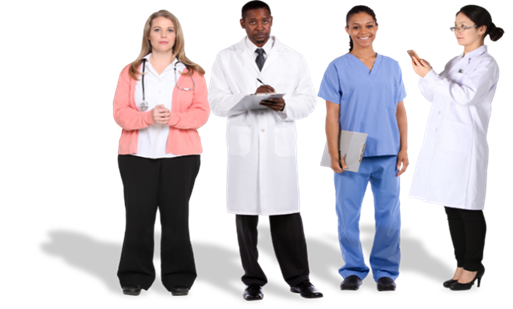 Informed Consent Posting
45CFR46.116 (h) and NOT-OD-19-110
All clinical trials must post a copy of a consent form used during the study on a Federal website
SLIDE | 34
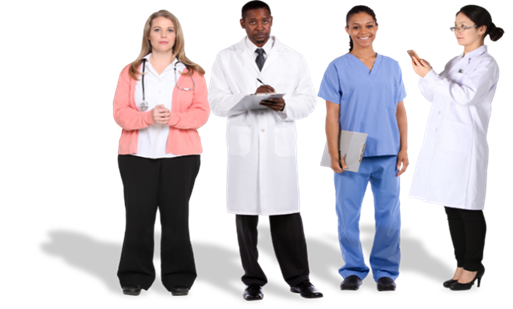 Informed Consent Posting.2
English Language consent forms either:
clinicaltrials.gov  (instructions at https://prsinfo.clinicaltrials.gov/ 
Regulations.gov (Docket ID: HHS-OPHS-2018-0021)
Non-English Language consent forms to Regulations.gov only
SLIDE | 35
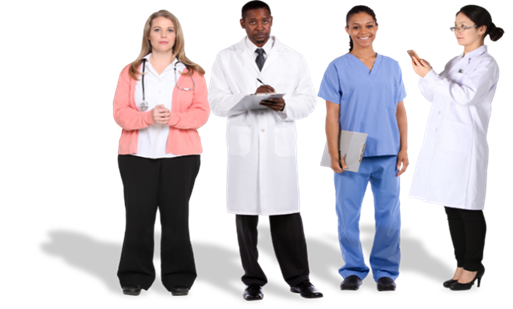 Informed Consent Posting.3
Must be posted AFTER enrollment closes and no later than 60 days after the last study visit of any participant

Note – Posting before enrollment closes “doesn’t count”
SLIDE | 36
Clinical Trial 
Determinations
SLIDE | 37
The 4 CT Questions
Am I proposing an NIH Defined CT?
Does the study involve human participants? 
Are the participants prospectively assigned to an intervention? 
Is the study designed to evaluate the effect of the intervention on the participants? 
Is the effect that will be evaluated a health-related biomedical or behavioral outcome?
ALL 4 YES = CLINICAL TRIAL
SLIDE | 38
Reminders
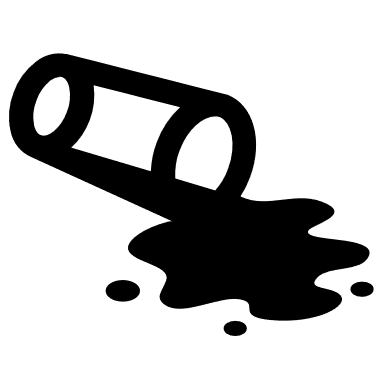 The devil is always in the details!
NIH defined clinical trials are much more than classic “drug studies” 
If any ONE part of the application is a CT, the application is a CT!
SLIDE | 39
Does the study involve HUMAN PARTICIPANTS?
#1
Human subject means a living individual about whom an investigator: 
Obtains information or biospecimens through intervention or interaction with the individual, and uses, studies, or analyzes the information or biospecimens; OR
Obtains, uses, studies, analyzes, or generates identifiable private information or identifiable biospecimens
SLIDE | 40
#1
Does the study involve HUMAN PARTICIPANTS? 2
Exempt Human Subjects Research (HSR) is STILL HSR!
It is possible for certain Exempt HSR to be Clinical Trials! 
Resources
See NIH HSR Website
For the purposes of the revised common rule (rCR)
45CFR46.102(e)(1) “Human Subject”
45CFR46.102(l) “research”
SLIDE | 41
Are the participants PROSPECTIVELY ASSIGNED to an intervention?
#2
Prospectively Assigned:
Pre-defined process specified in the assigning of research participants to one or more arms of a clinical trial 
DOES NOT MATTER: randomization, number of groups, or method of group assignment
RANDOMIZATION DOES NOT MATTER!!!
SLIDE | 42
Are the participants prospectively assigned to an INTERVENTION?2
#2
Intervention:
Manipulation/probe of the participant or their environment for the purpose of modifying one or more health-related biomedical or behavioral processes and/or endpoints. 
Remember: health related training/education programs, games, computer applications, MRI tasks, etc.
Must be done as part of the study
SLIDE | 43
Question 2: Pearls/Pitfalls:2
Randomization, the number of groups, how group assignments are made, types of manipulation/probe  DO NOT MATTER!
Helpful to think of the intervention as the independent variable
Don’t mistake the intervention for a “measurement”
SLIDE | 44
#3
Is the study designed to EVALUATE THE EFFECT of the intervention on the participants?
Identify the effects being measured (including – change in knowledge, attitude, intent to change behavior)
Often helpful to isolate HOW the effect is being measured for each intervention/manipulation
SLIDE | 45
Question 3: Pearls/Pitfalls:2
Effect is not necessarily = “effectiveness”
Are effects on the PARTICIPANTS or an institution?
Helpful to think of the effects as the “dependent variables” which are tested and measured
“designed to” – means you plan to do it – NOT necessary the “main purpose”
SLIDE | 46
Is the effect that will be evaluated a HEALTH RELATED BIOMEDICAL or BEHAVORIAL OUTCOME?
#4
If questions 1-3 are “yes,” question 4 is usually “yes” as well
Includes: 
health-related knowledge/learning
Intent to change behavior
SLIDE | 47
Still Unsure?
Utilize CT resources 
NIH Clinical Trials Website 
Clinical Trial Decision Tool
BESH Website 
Seek help from your PO
NIH Matchmaker off NIH RePORTER
SLIDE | 48
NIH Matchmaker in RePORTER:
SLIDE | 49
NIH Matchmaker
SLIDE | 50
Example
SLIDE | 51
Theoretical example
*This is a fictional study
A study will design and implement a workplace mindfulness program, enrolling employees of a company - randomizing them to experience the program vs not. At baseline and again in one month they will measure blood pressure, cortisol levels, and administer a survey about stress.
Is this an NIH defined CT?
SLIDE | 52
Theoretical example.
*This is a fictional study
A study will design and implement a workplace mindfulness program, enrolling employees of a company - randomizing them to experience the program vs not. At baseline and again in one month they will measure blood pressure, cortisol levels, and administer a survey about stress.
1. Does the study involve human participants?
YES -  Employees of the company
SLIDE | 53
Theoretical example..
*This is a fictional study
A study will design and implement a workplace mindfulness program, enrolling employees of a company - randomizing them to experience the program vs not. At baseline and again in one month they will measure blood pressure, cortisol levels, and administer a survey about stress.
2. Are the participants prospectively assigned 
to an intervention?
YES -  Participants are prospectively assigned to participate in a workplace mindfulness program.
SLIDE | 54
Theoretical example…
*This is a fictional study
A study will design and implement a workplace mindfulness program, enrolling employees of a company - randomizing them to experience the program vs not. At baseline and again in one month they will measure blood pressure, cortisol levels, and administer a survey about stress.
3. Is the study designed to evaluate the effect 
of the intervention on the participants?
YES – They will measure the effect of the program on blood pressure, cortisol levels, and stress levels as measured by surveys.
SLIDE | 55
Theoretical example….
*This is a fictional study
A study will design and implement a workplace mindfulness program, enrolling employees of a company - randomizing them to experience the program vs not. At baseline and again in one month they will measure blood pressure, cortisol levels, and administer a survey about stress.
4. Is the effect that will be evaluated a 
health-related biomedical or behavioral outcome?
YES – Blood pressure, cortisol levels, and stress levels are health related biomedical outcomes.
SLIDE | 56
*This is a fictional study
A study will design and implement a workplace mindfulness program, enrolling employees of a company - randomizing them to experience the program vs not. At baseline and again in one month they will measure blood pressure, cortisol levels, and administer a survey about stress.
Does the study involve human participants?  YES
Are the participants prospectively assigned to an intervention?  YES
Is the study designed to evaluate the effect of the intervention on the participants?  YES
Is the effect that will be evaluated a health-related biomedical or behavioral outcome?  YES
YES  - THIS IS AN NIH DEFINED CLINICAL TRIAL!
SLIDE | 57
Theoretical example - WHAT IF
*This is a fictional study
A study will design and implement a workplace mindfulness program, enrolling employees of a company - randomizing them to experience the program vs not. At baseline and again in one month they will measure blood pressure, cortisol levels, and administer a survey about stress.
2. Are the participants prospectively assigned to an intervention?
Still YES
1.  There is no randomization?
2.  Only one group?
Still YES
3.  Participants choose their own group?
Still YES
4.  The mindfulness program is being conducted by the HR department regardless if the study happens?
NOT A STUDY INTERVENTION -  Answer is “NO” and this is not a CT – it is an observational study
SLIDE | 58
Theoretical example - WHAT IF.
*This is a fictional study
A study will design and implement a workplace mindfulness program, enrolling employees of a company - randomizing them to experience the program vs not. At baseline and again in one month they will measure blood pressure, cortisol levels, and administer a survey about stress.
3. Is the study designed to evaluate the effect of the intervention on the participants?
NO – not measuring an effect on participants
1.  They were ONLY measuring feasibility or usability the program?
2.  They were testing feasibility/usability and the surveys included questions about stress levels?
Still YES
3.  Testing effectiveness of the mindfulness program was a tiny minor aim of an otherwise large study that is otherwise not a clinical trial.  (IE, Is the “study designed” to measure the effect of the mindfulness program?)
Still YES
SLIDE | 59
Theoretical example - WHAT IF..
*This is a fictional study
A study will design and implement a workplace mindfulness program, enrolling employees of a company - randomizing them to experience the program vs not. At baseline and again in one month they will measure blood pressure, cortisol levels, and administer a survey about stress.
4. Is the effect that will be evaluated a health-related biomedical or behavioral outcome?
1.  They were only measuring the employees’ learning/knowledge of the potential health benefits of mindfulness activities (no BP, blood draws or stress levels)?
Still YES
Still YES
2.  They were measuring the “intent” to engage in healthy activities?
SLIDE | 60
*This is a fictional study
Adapted from Case Study 43
Theoretical Example #2
A group of young healthy adults will perform a Go/No Go task while undergoing MRI. The purpose of the study is to characterize the pattern of neural activation in the frontal cortex during response inhibition.
Is this an NIH defined CT?
SLIDE | 61
Theoretical example #2.
*This is a fictional study
Adapted from Case Study 43
A group of young healthy adults will perform a Go/No Go task while undergoing MRI. The purpose of the study is to characterize the pattern of neural activation in the frontal cortex during response inhibition.
1. Does the study involve human participants?
YES -  Young Healthy Adults
SLIDE | 62
Theoretical example #2..
*This is a fictional study
Adapted from Case Study 43
A group of young healthy adults will perform a Go/No Go task while undergoing MRI. The purpose of the study is to characterize the pattern of neural activation in the frontal cortex during response inhibition.
2. Are the participants prospectively assigned 
to an intervention?
YES -  Participants are prospectively assigned to perform a Go/No Go task
SLIDE | 63
Theoretical example #2…
*This is a fictional study
Adapted from Case Study 43
A group of young healthy adults will perform a Go/No Go task while undergoing MRI. The purpose of the study is to characterize the pattern of neural activation in the frontal cortex during response inhibition.
3. Is the study designed to evaluate the effect 
of the intervention on the participants?
YES – It will measure the effect of response inhibition from the Go/No GO task on neural activation in the frontal cortex
SLIDE | 64
*This is a fictional study
Adapted from Case Study 43
Theoretical example #2….
A group of young healthy adults will perform a Go/No Go task while undergoing MRI. The purpose of the study is to characterize the pattern of neural activation in the frontal cortex during response inhibition.
4. Is the effect that will be evaluated a 
health-related biomedical or behavioral outcome?
YES –  the pattern of neural activation in the frontal cortex is a health-related biomedical outcome.
SLIDE | 65
Theoretical Example #2 5
*This is a fictional study
Adapted from Case Study 43
A group of young healthy adults will perform a Go/No Go task while undergoing MRI. The purpose of the study is to characterize the pattern of neural activation in the frontal cortex during response inhibition.
YES!!
Is this an NIH defined CT?
SLIDE | 66
Theoretical Example #2 -discussion
This is an example of a Basic Experimental Study with Humans (BESH)
BOTH:
1. An NIH Defined CT
2. Basic Research – exploring understanding of fundamental aspects of a phenomenon without application toward a process or product in mind
SLIDE | 67
Theoretical Example #2 –discussion.
What type of FOAs can this BESH respond to?
Designated BESH FOA
Clinical Trial Required
Clinical Trial Optional
SLIDE | 68
Theoretical Example #2 – discussion.
Will this study be required to register and report results? 
YES- It is a CT!
Does it have to register and report in ClinicalTrials.gov? 
IT DEPENDS!
-If responsive to a CT required/optional FOA = YES!
-If responsive to a designated BESH FOA may use a platform other than ClinicalTrials.gov until Sept 2024
SLIDE | 69
Theoretical Example #2 – discussion 2
Will the investigators need GCP training?
Yes!  It is a CT!
Will the investigators need to submit and follow a Data and Safety Monitoring Plan?
Yes! It is a CT!
Will the investigators need to upload a consent form in ClinicalTrials.gov or Regulations.gov?
Yes! It is a CT!
SLIDE | 70
For more information:BESH Webpage:
SLIDE | 71
Resources
Seminar Resource Document
SLIDE | 72
Resources for Investigators
NIH Definition of CT: NOT-OD-15-015
NIH Clinical Trials Website 
Clinical Trial Decision Tool
BESH Website
BESH Registration and Results Reporting Flexibiities: NOT-OD-22-205
All About Grants BESH Podcast
SLIDE | 73
Resources for Investigators.2
CT FOA Policy: NOT-OD-17-043
Table of FOA Types
GCP Training Policy:  NOT-OD-16-148
NIH Grants and Funding GCP webpage
International Conference on Harmonisation (ICH) E6 (R2)
Free GCP trainings at NIH: 
Good Clinical Practice Learning Center (NIAID)
Good Clinical Practice Course (NIDA)
Good Clinical Practice in Social & Behavioral Research (NCATS/OBSSR): NIH researchers  click here
SLIDE | 74
Resources for Investigators.3
Policy Notices regarding Data and Safety Monitoring: NOT-98-084 & NOT-OD-00-038 
NIH Grants Website on Data and Safety Monitoring
FDA guidance DSMB
Policy regarding ClinicalTrials.gov registration/reporting; NOT-OD-16-149
Related links re CT registration/reporting:  statutory (section 402(j) of Public Health Services Act as amended by FDAAA) and Regulatory:  42CFR Part 11
ClinicalTrials.gov
NIH Grants Website: CT registration and results reporting
SLIDE | 75
Resources for Investigators.4
Revised Common Rule requirement for CT consent form posting: 45CFR46.116 (h) 
NIH implementation of requirement to post CT consent: NOT-OD-19-110
Instructions for posting consent in ClinicalTrials.gov:  https://prsinfo.clinicaltrials.gov/
Regulations.gov docket for consent posting: Docket ID: HHS-OPHS-2018-0021)
SLIDE | 76
Resources for Investigators.5.2
NIH Human Subjects Research Website
Revised Common Rule:  “Human Subjects” 45CFR46.102(e)(1) 
Revised Common Rule: “Research” 45CFR46.102(l)
NIH Matchmaker off NIH RePORTER
SLIDE | 77
So now you have:
Reviewed Clinical Trial Policies
Reviewed how to make CT determination
Reviewed CT resources
SLIDE | 78
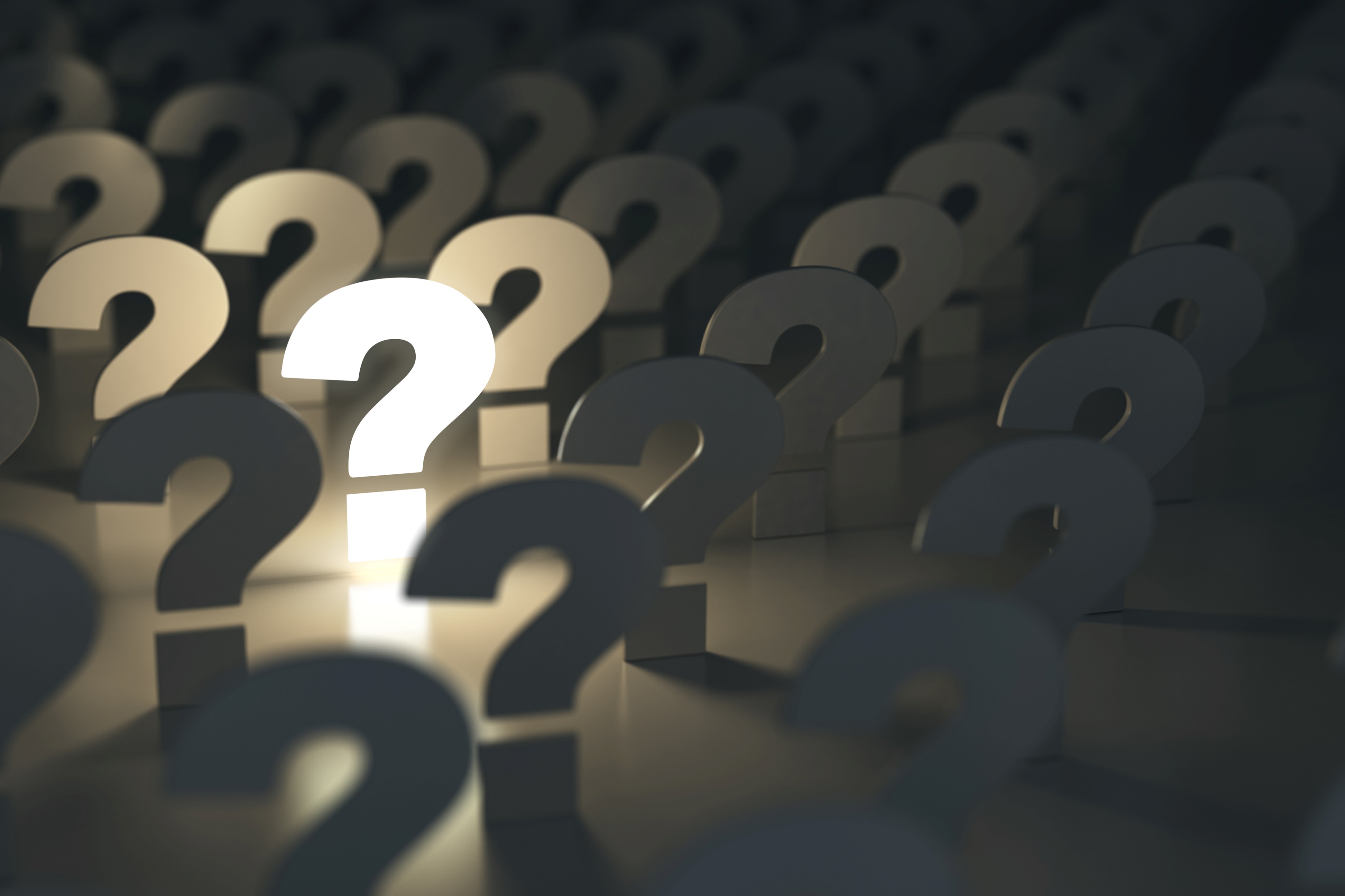 Questions?
SLIDE | 79